Using conjunctions to express time, place or cause.
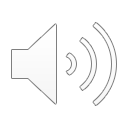 Verbs
A verb indicates what someone or something is doing, feeling or being.
He climbs.
The spider is crafty.
The villagers despair.
I saw him!
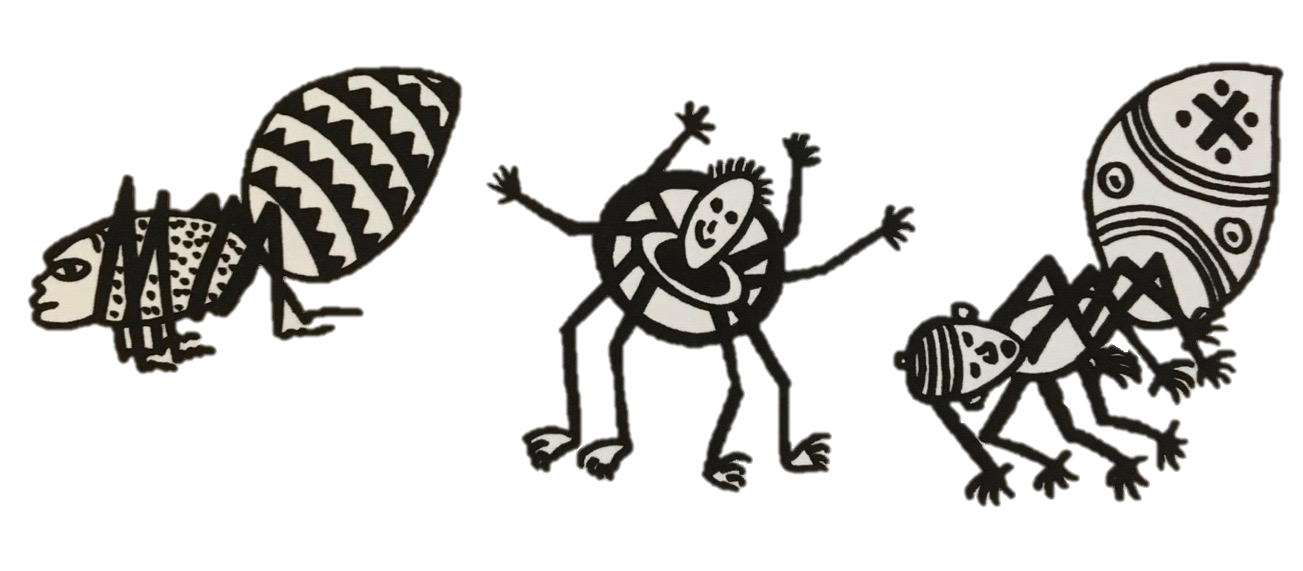 Revision
Verb Phrases
A verb phrase can be a single verb or a string of verbs.
The other animals think he is tricky.
He has had all sorts of adventures.
He has been causing problems for everyone.
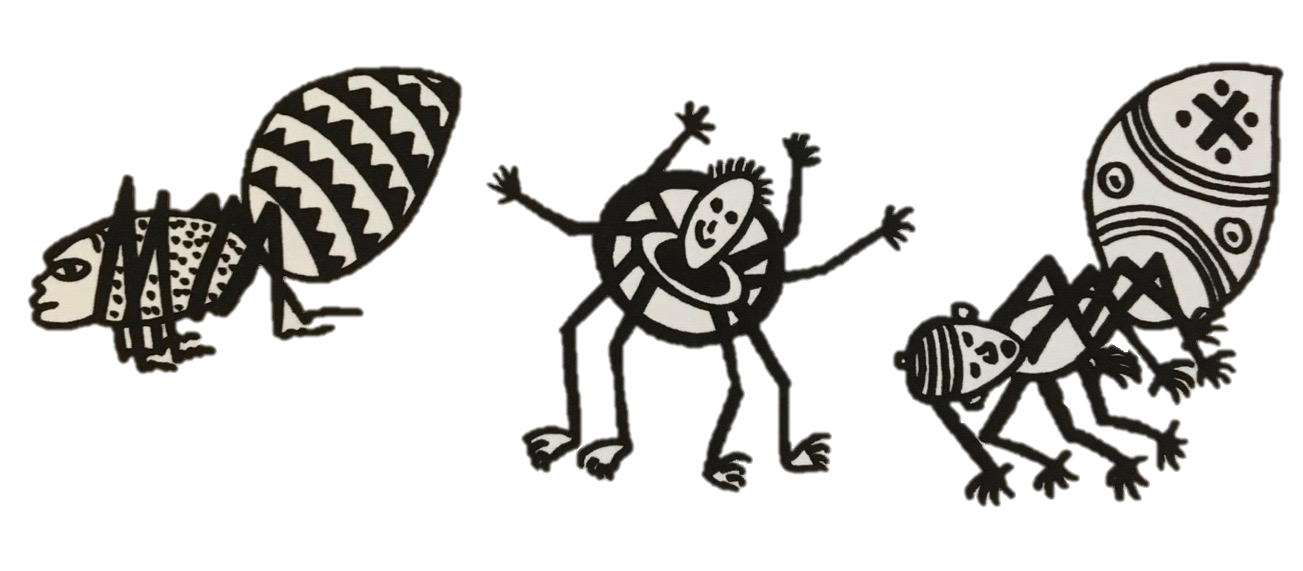 Revision
Clauses 
Clauses are groups of words with a verb phrase and a subject.
Ananse lives in a village.
He looks like a spider.
The other animals think he is tricky.
He has had all sorts of adventures.
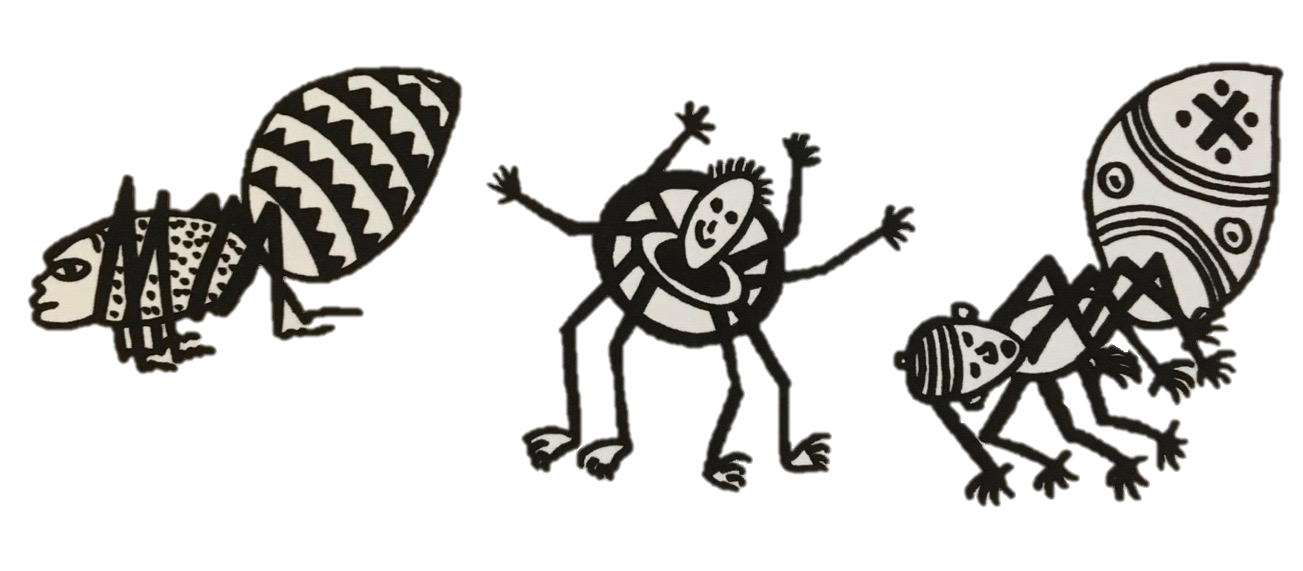 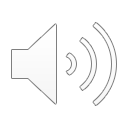 Revision
Conjunctions
Conjunctions are words that join clauses into sentences.
CLAUSE
CLAUSE
CONJUNCTION
He is extremely unusual     because       he is a spider man.
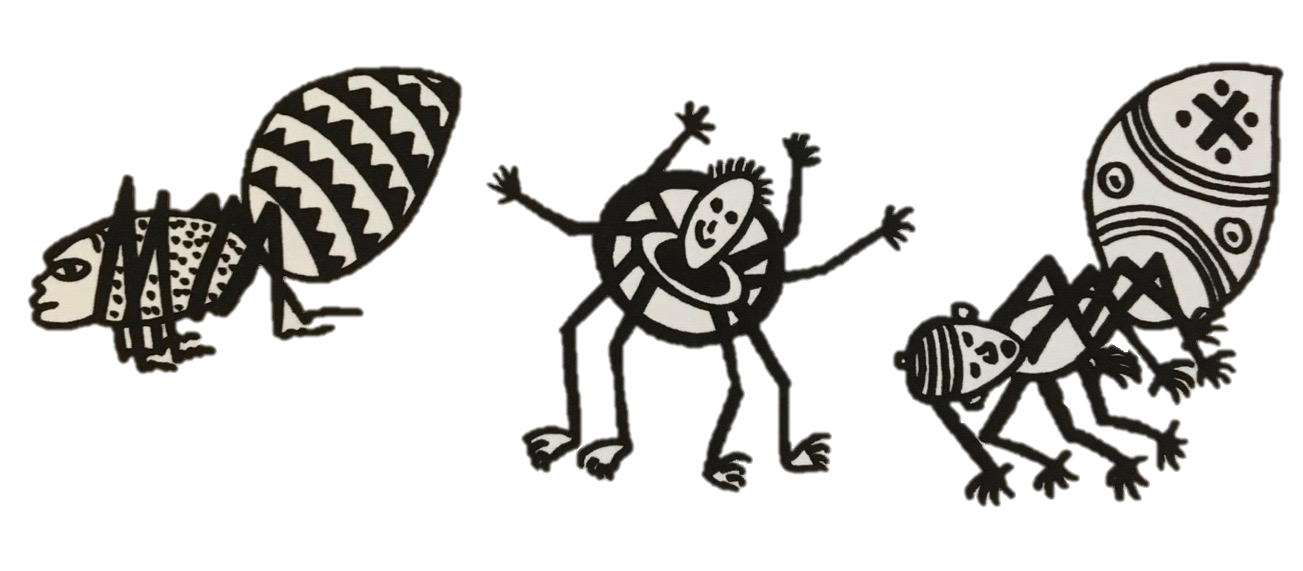 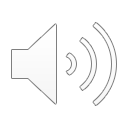 Revision
Conjunctions
Conjunctions are words that join clauses into sentences.
Place
Time
Cause
where
after
because
before
wherever
as
when
so
since
until
since
as
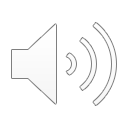 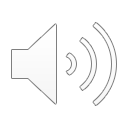 while
End
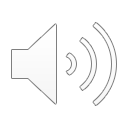